Самарский государственный экономический университет
Кафедра цифровых технологий и решений
Разработка программных приложений
09.03.03 Прикладная информатика
к.э.н. Коробецкая Анастасия Александровна
к.э.н. Кожухова Варвара Николаевна
к.п.н. Чеверева Светлана Александровна
Самара 2019
Язык C#. Visual Studio
2
Рейтинг IEEE Spectrum 2018
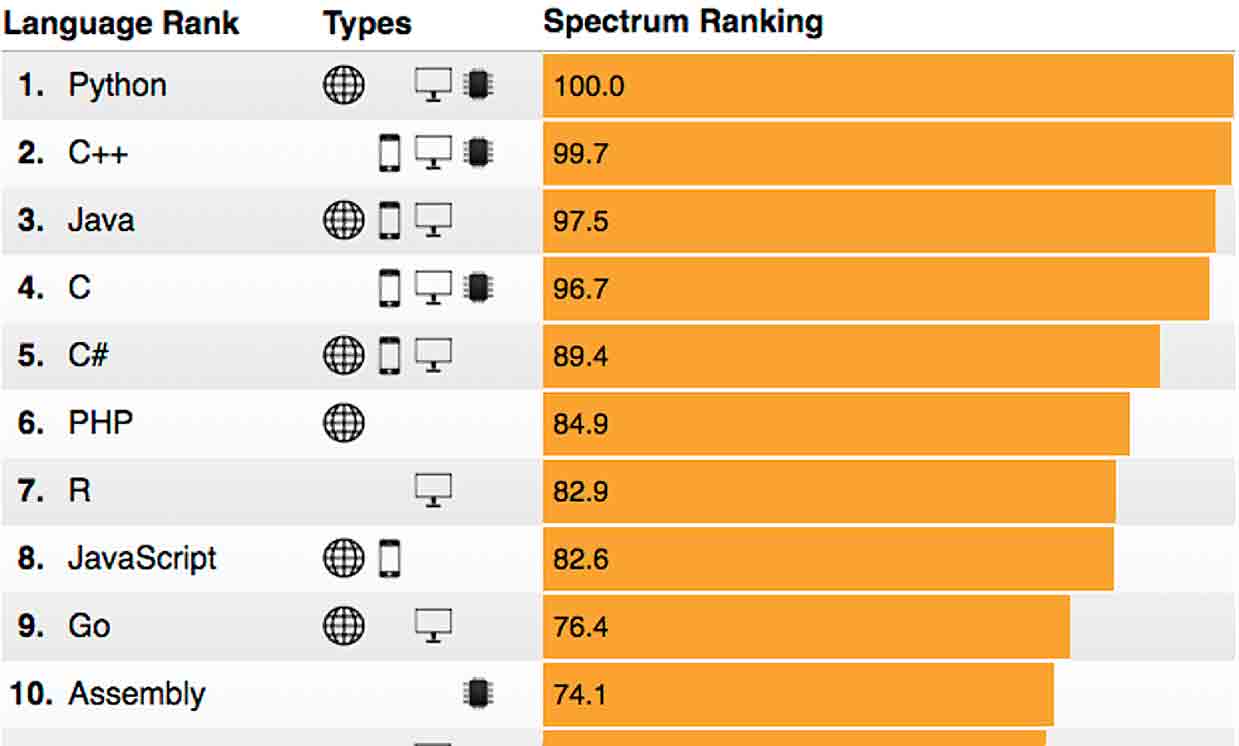 3
Пример программы на С#
using System;

class Program
{
	public static void Main()
	{
int a, b, max;
a = int.TryParse(Console.ReadLine());
b = int.TryParse(Console.ReadLine());
   if (a > b) {
       max = a;
   }
	else {
       max = b;
   }
   Console.WriteLine("Максимальное = " + max);
	}	
}
4
Основные особенности C#
С-подобный синтаксис
объектно-ориентированный язык (всё, что есть в языке, реализовано через классы и объекты)
строго типизированный
платформа .NET
выполнение в среде CLR через JIT-компилятор => кроссплатформенность
среда разработки Microsoft Visual Studio
5
Среда разработки Microsoft Visual Studio
Поддерживает множество языков, но нам нужен только C# (устанавливается по умолчанию, другие языки не нужно)
Visual Studio Community – полностью бесплатная версия
В аудиториях установлен Visual Studio Community 2015 – другие версии могут быть несовместимы
Другие версии:
последняя Visual Studio Community 2017
легкая Visual Studio Express 2010 или 2015
6
Установка Visual Studio Community 2015
https://visualstudio.microsoft.com/ru/vs/older-downloads/ 
Внизу развернуть 2015 – Скачать
Нужна учетная запись Microsoft + подтвердить участие в Visual Studio Dev Essentials
На вкладке Downloads найти Visual Studio Community 2015 с последним обновлением, выбрать язык Russian, кнопка Download 
Запустить файл установки. Потребуется минимум 6 Гб места
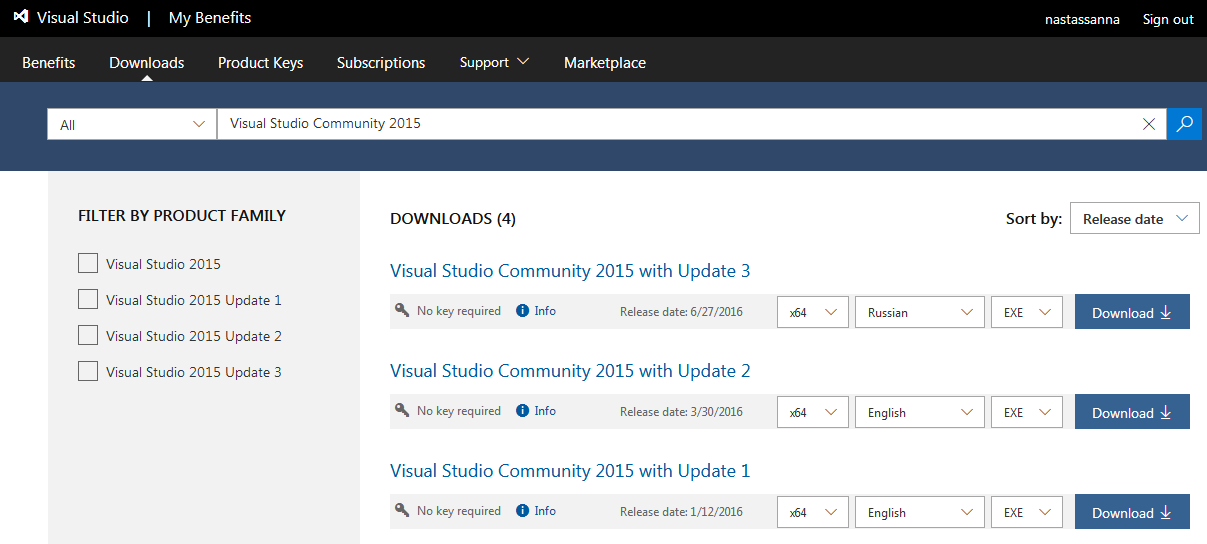 7
Основы синтаксиса C#. Консольные приложения
8
Создаем проект в C#. Консольное приложение
Файл -> Создать -> Проект… (File -> Create -> Project…)
Visual C# -> Консольное приложение -> задать имя и путь -> OK
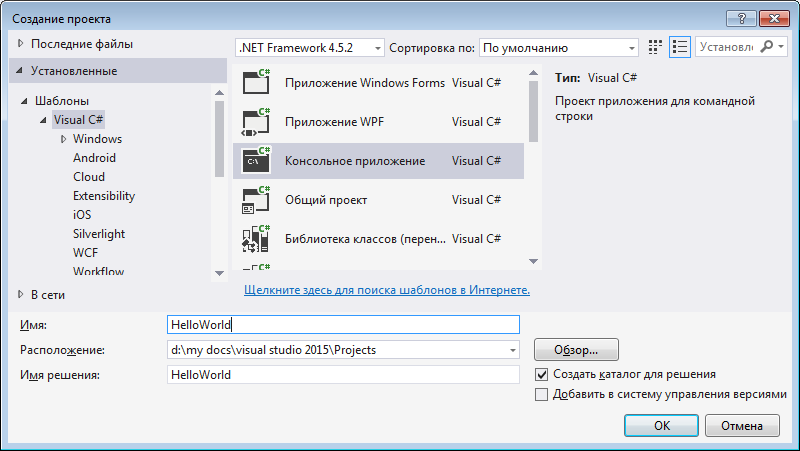 9
Окно Visual Studio
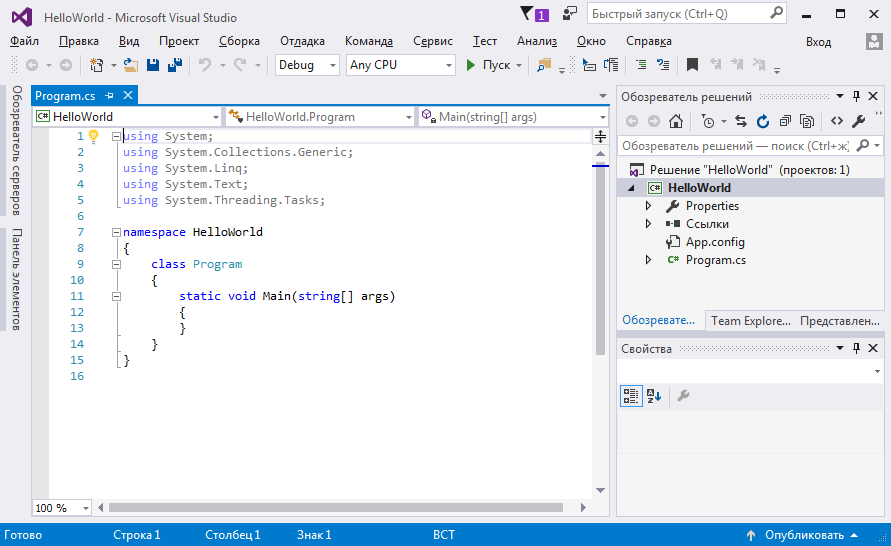 10
Пример - HelloWorld
Простейшая консольная программа:
using System;

namespace HelloWorld
{
	class Program
	{
		static void Main()
		{
			Console.WriteLine("Hello, World!");
		}
	}	
}
11
Структура программы
//подключаемые модули
using ИмяМодуля1;
using ИмяМодуля2;
//...

namespace ИмяПространстваИмен
{
	class ИмяКлассаПрограммы
	{
		//тут может быть разный код
		static void Main()
		{
			//тут пишем код, 
			//который выполнится при запуске
		}
		//другой код
	}	
}//конец программы
12
Комментарии
Комментарии – пояснения для программиста в исходном коде.
Они игнорируются компилятором при анализе исходного кода.
// это однострочный комментарий

/* А это многострочный комментарий.
*  Звездочки в начале каждой строки необязательны,
*  но так принято.
*/
С помощью комментариев можно временно скрывать код или переключаться между вариантами кода
/*
	y = x / 100;
/*/ 
	y = x * 1000;
//*/
//*
	y = x / 100;
/*/ 
	y = x * 1000;
//*/
13
Ввод-вывод данных в консоль
//считывает один символ
Console.Read(); 

//считывает строку до нажатия Enter
Console.ReadLine(); 

//считывает любую нажатую клавишу, включая служебные
Console.ReadKey();
//выводит текст без перехода на новую строку
Console.Write(<текст>); 

//выводит текст с переходом на новую строку
Console.WriteLine(<текст>);
14
Методы. Аргументы и возвращаемое значение
Метод является подпрограммой, т.е. это часть программы, обозначенная своим именем (идентификатором). Методы вызываются через точку после имени класса или объекта.
//вывести в консоль пустую строку
Console.WriteLine();
Аргументы передаются в метод в скобках через запятую.
//один аргумент типа string
Console.WriteLine("x = " + x);
Console.WriteLine("x = " + x);
Метод может возвращать значение, которое можно записать в какую-нибудь переменную (но необязательно).
int x = Console.ReadLine();
Console.ReadKey(); //ждем нажатия любой клавиши
15
Пример - HelloUser
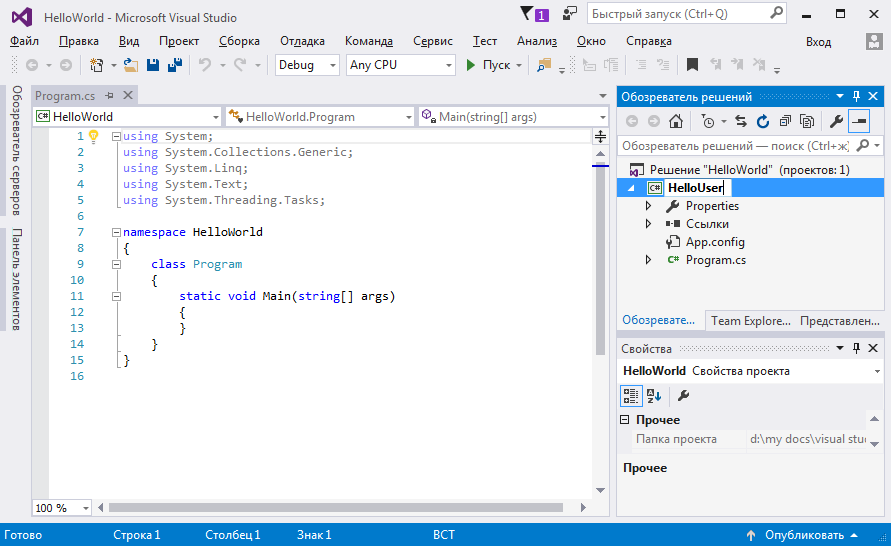 Запросим имя пользователя.  Переименовать программу можно в "Обозревателе решений".
using System;

namespace HelloUser
{
	class Program
	{
		static void Main()
		{
			Console.WriteLine("Как вас зовут? ");
			string userName = Console.ReadLine();
			Console.WriteLine("Привет, " + userName);
			Console.WriteLine("Нажмите любую клавишу...");
			Console.ReadKey();
		}
	}	
}
16
Идентификаторы (имена)
Идентификатор (identifier, id) – это имя, заданное программистом для созданных им элементов (переменных, констант, функций, классов,…)
Идентификатор должен быть уникальным в пределах пространства имен (namespace).
Идентификатор может содержать латинские буквы, цифры и знак подчеркивания, не может начинаться с цифры, не может совпадать с зарезервированными словами языка (int, void, if и т.д.)
В C# идентификаторы чувствительны к регистру: 
a и A – это разные имена.
Общепринятые правила:
называть локальные переменные и аргументы функций в camelStyle
double myValue
int intSum
называть функции, массивы, классы и структуры в PascalStyle
bool MyFunction()
class BestStudent
17
Типы данных
Логический
Текст
Число
Структура
true/ false
символ
массив
запись
строка
дробное (вещественное)
целое
объект
знаковое
беззнаковое
с плавающей запятой
деятичное
18
Типы данных C#
Boolean
Numbers
Text
Structures
bool
char
array
struct
string
integer
real
Object
float
double
decimal
sbyte
short
int
long
byte
ushort
uint
ulong
19
Встроенные типы данных
20
+ enum, struct, Object
Переменные и константы
В переменных программа хранит данные. Переменная имеет имя, тип и значение. Значение переменной можно изменить (присвоить).
int x = 100;
int y = 50 + x; //y = 150
y = y * 2; //y = 300
В константах хранятся неизменяемые данные. Константа также имеет имя, тип и значение, но ее значение изменить нельзя.
const int x = 100;
x = 10;	//ошибка!
Теоретически, без констант можно обойтись. Но они облегчают редактирование и чтение текста программы.
const double stavkaNDFL = 0.13;
const int maxRows = 256; //максимальное количество строк в таблице
21
Литералы (значения, константы)
Еще под константами (правильнее – литералами) понимают сами значения, использующиеся в программе.
Целочисленные (integer) литералы:
100	-50	0	724647053	0012
Вещественные (double) литералы, дробная часть отделяется точкой:
15.8	5.0	0.0	-128.25	.15
1.28e+5	1.0e-16	-7e+6
Строки (string) пишутся в двойных кавычках:
"текст"	"a"	""
Символ (char) пишется в одинарных кавычках:
'A'	//=0x0041
22
Конкатенация
Конкатенация ("склеивание") строк выполняется оператором +
"1" + "0" => "10"
"Сергей" + "Кузнецов" => "СергейКузнецов"
"Сергей" + " " + "Кузнецов" => "Сергей Кузнецов"
"Сергей " + "Кузнецов" => "Сергей Кузнецов"
"Сергей" + "" + "Кузнецов" => "СергейКузнецов"
23
Пример – Конкатенация строк
Пользователь вводит две строки. Выполнить их конкатенацию разными способами:
слитно
через пробел
через запятую и пробел
static void Main()
{
	Console.WriteLine("Введите две любых строки текста:");
	string str1 = Console.ReadLine();
	string str2 = Console.ReadLine();
	Console.WriteLine(str1 + str2);
	Console.WriteLine(str1 + " " + str2);
	Console.WriteLine(str1 + ", " + str2);
}
24
Преобразование типов (текст и числа)
Число в текст: автоматически.
int x = 10; //целое
string txt = "x = " + x; //строка "x = 10"
Текст в число: методы Parse или TryParse у соответствующего типа.
Без контроля правильности ввода (если строку нельзя перевести в число – программа вылетит):
int x = int.Parse(Console.ReadLine());
С контролем (если строка неверная – TryParse вернет false, значение x не будет присвоено, но программа не вылетит):
int x;
int.TryParse(Console.ReadLine(), out x);
25
Явное преобразование типов
Целое -> Дробное: автоматически
int x = 5; //целое
double y = 2.15 * x; //дробное 10.75
Дробное -> Целое: приведение типов, дробная часть отбрасывается
double x = 3.08; //дробное 
int y = (int)(2 * x); //целое 6
Маленькое целое -> Большое целое: автоматически
Большое целое -> Маленькое целое: нельзя
byte x = 5;
long y = x * x * 10000000000; //целое 250 000 000 000
int z = y; //ошибка
int z = (int)y; //тоже ошибка
26
Математические операторы
27
Пример – Сложение двух чисел
Пользователь вводит два целых числа. Вывести их сумму.
static void Main()
{
	Console.WriteLine("Введите два целых числа:");
	int x1 = int.Parse(Console.ReadLine());
	int x2 = int.Parse(Console.ReadLine());
	int sum = x1 + x2;
	Console.WriteLine(x1 + " + " + x2 + " = " + sum);
}
28
Задание
Добавьте в программу сложения двух чисел расчет и вывод результата всех остальных математических действий, а также их конкатенацию. 
Проверьте работу программы для нескольких разных значений, в том числе отрицательных и 0.
Измените тип переменных на double. Что изменилось в результатах?
Измените тип переменных на byte. Как поведет себя программа при вводе отрицательных значений, значений более 255?
29
Важные константы
30
Оператор присваивания
31
Простые примеры
int x = 10;
x += 5; //x = 10 + 5 = 15
x -= 3; //x = 15 – 3 = 12
x *= 2; //x = 12 * 2 = 24
x++;    //x = x + 1 = 24 + 1 = 25
++x;    //x = x + 1 = 25 + 1 = 26
int x = 10;
int y = x++; //y = x = 10, x = x + 1 = 11
//y = 10, x = 11
int x = 10;
int y = ++x; //x = x + 1 = 11, y = x = 11
//y = 11, x = 11
32
Сложные примеры
int x = 10;
x = x++; //x равно 10
int x = 10;
x = ++x; //x равно 11
int a = 3, b = 5, c = 7;
a = b + c; //a равно 12
int a = 3, b = 5, c = 7;
a += b + c; //a = 15
int a = 3, b = 5, c = 7;
a = b = c; //a, b и c равно 7
int a = 3, b = 5, c = 7;
a += b = c; //a равно 10, b и c равно 7
33
Класс Math – математические функции
Функции:
модуль (абсолютная величина – без знака): Abs
знак числа: Sign
квадратный корень: Sqrt
округление: Ceiling, Floor, Round, Truncate
возведение в степень: Pow
тригонометрические функции: Sin, Cos, Tan
обратные тригонометрические функции: ASin, ACos, Atan, ATan2
экспонента и логарифмы: Exp, Log, Log10
Константы:
π = 3,14…: PI
e = 2,78…: E
Для тригонометрических функций углы задаются в радианах! (π * градусы / 180)
double x = Math.Sqrt(100);
double a = Math.Sin(Math.PI / 3);
34
Пример – Площадь треугольника
Даны две стороны треугольника b и c и угол между ними alpha (α). Стороны могут быть дробными числами, угол задаетcя целым числом градусов. 
Вычислить длину третьей стороны a и два оставшихся угла beta (β) и gamma (γ).
Вычислить площадь треугольника двумя способами и вывести результаты (должно совпасть):
через синус угла между сторонами;
по трем сторонам (формула Герона).
35
Пример – Площадь треугольника
Начало программы – ввод исходных данных с пояснениями для пользователя.
static void Main()
{
	//ввод исходных данных
	Console.WriteLine("ВЫЧИСЛЕНИЕ ПЛОЩАДИ ТРЕУГОЛЬНИКА");
	Console.WriteLine("====================================");
	Console.WriteLine("Введите две стороны треугольника:");
	Console.Write("b = ");
	double b = double.Parse(Console.ReadLine());
	Console.Write("c = ");
	double c = double.Parse(Console.ReadLine());
	Console.WriteLine("Введите угол между ними в градусах:");
	Console.Write("alpha = ");
	int alpha = int.Parse(Console.ReadLine());;
36
Пример – Площадь треугольника
Продолжение – вычисления.
Внимание! Код на этом слайде содержит две ошибки. Исправьте их самостоятельно.
//третья сторона
	double a = Math.Sqrt(b*b + c*c 
	             - 2*b*c * Math.Cos(Math.PI * alpha / 180)
	           );
	//углы
	double betaRad = Math.Acos((a*a + c*c - b*b) / (2*a*c);
	int beta = (int)Math.Round(betaRad / Math.PI * 180);
	int gamma = 180 - alpha - beta;
	//площадь 1 способ
	double S1 = 0.5 * b * c * Math.Sin(alpha);
	//площадь 2 способ
	double p = (a + b + c) / 2;
	double S2 = Math.Sqrt(p * (p - a) * (p - b) * (p - c));
37
Пример – Площадь треугольника
Конец – вывод.
//вывод результов
	Console.WriteLine("Третья сторона: a = " + a);
	Console.WriteLine("Второй угол: beta = " + beta);
	Console.WriteLine("Третий угол: gamma = " + gamma);
	//площадь
	Console.WriteLine("Площадь треугольника по двум сторонам и углу между ними");
	Console.WriteLine("S1 = " + S1);
	Console.WriteLine("Площадь треугольника по трем сторонам");
	Console.WriteLine("S2 = " + S2);
//конец
Console.Write("Для выхода нажмите любую клавишу...");
Console.ReadKey();
}
38
Пример – Площадь треугольника
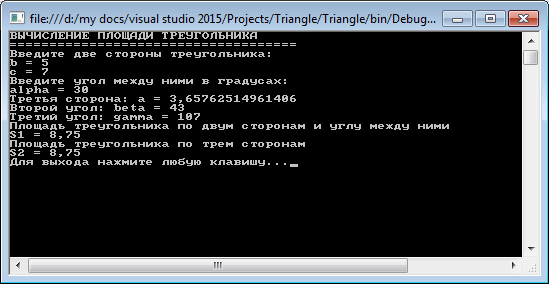 39
Округление
Ceiling - потолок
Floor - пол
Round - округлить
Truncate – отбросить (обрезать)
Результат – тоже тип double! Приведение к типу int:
int x = (int)Math.Round(dblX);
40
Ветвление
41
Условный оператор if
Неполная форма
Полная форма
if (условие)
{
	//ветвь ДА
};
if (условие)
{
	//ветвь ДА
}
else
{
	//ветвь НЕТ
};
условие - логическое выражение или переменная (bool), равная True/False.
() – обязательно
{} – необязательно, если только одна команда на ветке
Перед else точка с запятой не ставится.
42
Запись условий
NaN != NaN
PositiveInfinity == PositiveInfinity + 1
43
Пример – Четность числа
Проверить, является ли число четным.
x % 2 == 0
да
нет
Четное
Нечетное
if (x % 2 == 0) {
  Console.WriteLine("Четное");
}
else {
  Console.WriteLine("Нечетное");
}
44
Пример – Подтвердить удаление
Если пользователь ввел “yes” – то удалить файл, иначе – ничего не делать
нет
да
ans == "yes"
File.Delete(fileName);
//пришла команда удалить файл fileName
Console.Write("Удалить файл " + fileName + "? (y/n)");
string ans = Console.ReadLine();
if (ans == "y") {
  File.Delete(fileName);
  Console.WriteLine("Файл " + fileName + " удален.");
};
45
Каскадные условные операторы
Последовательные ветвления называются каскадными и записываются через else if.
Каскадный оператор:
Полная запись длиннее:
if (условие_1) {
  ветвь_True_1
}
else if (условие_2) {
  ветвь_True_2
}
else {
  ветвь_False
};
if (условие_1) {
  ветвь_True_1
}
else {
  if (условие_2) {
    ветвь_True_2
  }
  else {
    ветвь_False
  };
};
46
Каскадное ветвление на блок-схеме
Изображается как вложенное на ветке НЕТ.
да
условие 1
нет
ветвь ДА 1
да
условие 2
нет
ветвь ДА 2
ветвь НЕТ
47
Пример – Знак числа
Аналог функции Math.Sign():
если x = 0, то s = 0
если x > 0, то s = 1
иначе s = -1
if (x == 0) {
  s = 0;
}
else if (x > 0) {
  s = 1;
}
else {
  s = -1;
};
48
Последовательное ветвление
да
условие 1
нет
команды на ветви ДА 1
команды на ветви НЕТ 1
да
условие 2
нет
команды на ветви ДА 2
команды на ветви НЕТ 2
Не путать с каскадным!
49
Пример
Дано целое число x. Является ли число положительным? Делится ли оно на 5?
if (x > 0)
  Console.WriteLine("Положительное.");
else
  Console.WriteLine("Отрицательное или ноль.");

if (x mod 5 == 0)
  Console.WriteLine("Число делится на 5.");
else 
  Console.WriteLine("Число не делится на 5.");
50
Code Style - Где писать фигурные скобки?
Все варианты записи выполнятся без ошибок, но некоторые имеют неудачное оформление (хотя можно придумать контрпримеры).
if (a == 0) 
{
  x = 0;
}
else 
{
  x = 1;
};
if (a == 0) {
  x = 0;
} else {
  x = 1;
};
if (a == 0) 
  x = 0;
else 
  x = 1;







if (a == 0) x = 0;
else x = 1;


if (a == 0) { x = 0; }
else        { x = 1; };
if (a == 0) {
  x = 0;
}
else {
  x = 1;
};

if (a == 0) x = 0; else x = 1;




if (a == 0) x = 0; else 
x = 1;
В одном проекте следует использовать один стиль оформления кода.
Условная операция ? :
Выбирает один из двух вариантов значений.
(условие) ? значение_если_true : значение_если_false
Это тернарный оператор – содержит три операнда. 
А сложение, например, - бинарный оператор, складывает 2 числа. Вычитание, умножение, деление, сравнение – тоже бинарные. 
Изменение знака (-x) – унарный оператор.
52
Пример – Корень из числа
Корень можно извлекать только из неотрицательных чисел
y = (x > 0) ? Math.Sqrt(x) : 0;
Через if длиннее:
if (x > 0) {
  y = Math.Sqrt(x);
}
else {
  y = 0;
}
53
Пример – Очередь
Жители города S очень не любят стоять в очереди. Если они видят, что в очереди уже есть 5 человек, то сразу разворачиваются и уходят.
Пусть n – количество человек в очереди. Пришел еще один человек. Подсчитайте, сколько стало людей в очереди.
если n < 5, то увеличить n на 1, иначе не менять n
//через обычное присваивание
n = (n < 5) ? n + 1 : n;
//через инкрементное присваивание
n += (n < 5) ? 1 : 0;
//через if
if (n < 5)
  n++;
54
Логические операторы
Логические операторы позволяют соединять несколько условий вместе.
55
Пример - Логические операторы
56
Таблица значений операторов
57
Условный оператор switch
Много вариантов значений переменной, для каждого – своя ветка.
switch (проверяемая_переменная)
{
	case значение_1: действия; break;
	case значение_2: действия; break;
	case значение_3: действия; break;
	...
	default: действия; break;
};
Если пропустить оператор break, то программа скомпилируется без ошибок, но поведение изменится: switch продолжит проверять условия до первого break. default может идти до case.
58
Пример – День недели
Номер Дня
1
2
3
4
6
7
5
День = Понедельник
День = Вторник
День = Среда
День = Четверг
День = Пятница
День = Суббота
День = Воскресенье
59
Пример – День недели
byte weekDayNumber;
weekDayNumber = byte.Parse(Console.ReadLine());
string weekDayName;
switch (weekDayNumber) {
case 1: weekDayName = "Понедельник"; break;
case 2: weekDayName = "Вторник"; break;
case 3: weekDayName = "Среда"; break;
case 4: weekDayName = "Четверг"; break;
case 5: weekDayName = "Пятница"; break;
case 6: weekDayName = "Суббота"; break;
case 7: weekDayName = "Воскресенье"; break;
default: weekDayName = "-"; break;
}
Console.WriteLine(weekDayNumber);
60
Циклы
61
Цикл с параметром FOR
for (переменная = начальное значение; условие останова; инкремент)
{
	тело_цикла
};
for (int i = 0; i < 10; i++)
//i = 0, 1, 2, 3, ..., 9
for (int i = n; i > 0; i--)
//i = n, n - 1, n - 2, ..., 2, 1
for (int i = 0; i / 5 <= 4; i += 5)
//i = 0, 5, 10, 15, 20
for (int i = 2; i < 100; i *= 2)
//i = 2, 4, 8, 16, 32, 64
62
Простой пример
Пользователь вводит число n. Вывести числа от 1 до n.
i = 1; i <= 10; i++
Console.WriteLine(i)
//для i от 1 до 10 с шагом 1
for (int i = 1; i <= 10; i++)
{
    //выведи i в консоль
    Console.WriteLine(i); 
} //здесь выполняется инкремент i++
63
Суммирование в цикле FOR
Найти сумму чисел от 1 до n.
sum = 0
Sum(n) = 1 + 2 + 3 + ... + n
i = 1; i <= n; i++
sum += i
int n = int.Parse(Console.ReadLine());
int sum = 0;
for (int i = 1; i <= n; i++)
{
	sum += i;
}
Console.WriteLine("Sum(" + n + ") = " + sum);
64
Произведение в цикле FOR
Найти факториал n!, т.е. произведение чисел от 1 до n.
fact = 1
i = 1; i <= n; i++
n! = 1 * 2 * ... * n
fact *=  i
int n = int.Parse(Console.ReadLine());
int fact = 1;
for (int i = 1; i <= n; i++)
{
	fact *= i;
}
Console.WriteLine(n + "! = " + fact);
65
Подсчет количества в цикле FOR
Пользователь вводит n целых чисел. Необходимо проверить, сколько среди них отрицательных.
сount = 0
i = 1; i <= n; i++
Ввод a
да
нет
a < 0
сount += 1
int count = 0;
for (int i = 1; i <= n; i++)
{
    int a = int.Parse(Console.ReadLine());
	 if (a < 0)
      count += 1;
}
Console.WriteLine(count + " отрицательных чисел");
66
Вложенные циклы
Вывести таблицу (матрицу) по образцу:
a = 1
i = 1 To 5
j = 1 To 6
a = 1
int a = 1;
for (int i = 1; i <= 5; i++)
{
    for (int j = 1; j <= 6; j++)
    {
        Console.Write("\t" + a);
        a += 1;
    }
    Console.WriteLine();
}
Вывод a
67
Вложенные циклы
Вывести таблицу (матрицу) по образцу:
i = 1 To 5
j = 1 To 6
Вывод i + (j – 1) * 5
int n = int.Parse(Console.ReadLine());
for (int i = 1; i <= 5; i++)
{
    for (int j = 1; j <= 6; j++)
    {
        int a = i + (j – 1) * 5;
        Console.Write ("\t" + a);
    }
    Console.WriteLine();
}
68
Цикл с предусловием
Пока условие выполняется, то тело цикла повторяется. Иначе – цикл завершается.
while(условие_останова)
{
	 тело_цикла
}
условие
нет
да
тело цикла
Через WHILE можно написать любой другой цикл.
69
Суммирование в цикле WHILE
sum = 0
i = 1
Найти сумму чисел от 1 до n.
i < n
Sum(n) = 1 + 2 + 3 + ... + n
sum += i
i++
int n = int.Parse(Console.ReadLine());
int sum = 0, i = 1;
while (i <= n)
{
	sum += i;
   i++;
};
Console.WriteLine("Sum(" + n + ") = " + sum);
70
Цикл WHILE – условие по 2 переменным
Коля и Оля одновременно вышли навстречу друг другу. Между ними 3800м. Коля идет со скоростью 5.5 км/ч, а Оля 4 км/ч. Каждые 5 минут они созваниваются (не останавливаясь). Выведите, сколько пройдут Коля и Оля к каждому звонку и к моменту встречи.
double rKolya = 0, rOlya = 0;
while (rKolya + rOlya <= 3800)
{
   rKolya += 5.5 * 5 / 60;
   rOlya += 4.0 * 5 / 60;
	Console.Write("Коля:" + rKolya + "\t Оля:" + rOlya);
};
71
Цикл с постусловием
Тело цикла повторяется, пока условие выполняется. Как только условие не выполнится – цикл завершается.
тело цикла
do {
	 тело_цикла
} while(условие_останова);
условие
да
нет
Цикл с постусловием всегда выполняется хотя бы 1 раз, поэтому подходит не для всех задач.
72
Произведение в цикле DO-WHILE
В ячейке A1 записано число n. Найти факториал n!, т.е. произведение чисел от 1 до n.
fact = 1;
i = 1;
i <= n
n! = 1 * 2 * ... * n
0! = 1
fact *=  i;
int n = int.Parse(Console.ReadLine());
int fact = 1, i = 1;
do {
    fact *= i;
    i++;
} while (i < n);
Console.WriteLine(n + "! = " + fact);
i++;
73
Пример - Ввод пароля
n = 0
Ввод пароля
Ввод пароля
n = n + 1
Пароль неверный?
да
Пароль неверный и n <= 5
нет
да
нет
74
Пример – Проверка введенного значения
int x = 0;
do {
	Console.Write("\nВведите целое " +
                               "положительное число: ");
} while ( ! int.TryParse(Console.ReadLine(), out x) 
         || x <= 0);
Console.Write("\nВерно!");
Введите целое положительное число: три
Введите целое положительное число: 7.8
Введите целое положительное число: -10
Введите целое положительное число: 0
Введите целое положительное число: 5
Верно!
75
Бесконечный цикл
Несколько способов надежно подвесить программу.
while true
    ...
for (int i = 10; i > 0; i++)
    ...
for (int i = 0; i < 10; i++)
    i--;
while (x > 0) {
    Console.WriteLine(x);
};
do {
    x = int.Parse(Console.WriteLine(x));
} while (i > 0)
Иногда бесконечные циклы применяют специально, но только в фоновом режиме.
76
Операторы break и continue
break полностью прерывает выполнение цикла
continue переходит к следующей итерации.
for (int i = 1; i <= k; i++)
{
	if (i % 5 == 0)
		continue;
	sum += i;
};
for (int i = 1; i <= k; i++)
{
	sum += i;
 	if (sum > 100)
		break;
};
for (int i = 1; i <= k; i++)
{
	if (i % 5 != 0)
		sum += i;
};
for (int i = 1;
     i <= k && sum <= 100;
     i++)
{
	sum += i;
};
77
Пример прерывания во вложенных циклах
// внешний цикл
for (int x = 0; x < 10; x++) {
  Console.WriteLine("№" + x);
  // внутренний цикл
  for (int y = 0; y < 10; y++) {
    if (y == x) {//возврат к внешнему циклу
      break; 
    } 
  Console.Write(y + " "); 
  } 
Console.WriteLine(); 
}
78
Массивы
79
Массив
Массив (array) – это структура (тип данных), стоящая из последовательности однотипных элементов.
Т.е. может быть массив целых чисел, массив дробных чисел, массив дат, массив строк и т.д. Но не могут быть в одном массиве элементы разных типов.
Длина массива – это количество элементов в нем.
В памяти массив располагается целиком, как одна целая переменная. Элементы массива идут подряд, что ускоряет доступ к ним.
80
Индексы элементов
Каждый элемент массива имеет номер (индекс), по которому его можно получить. Индексы отсчитываются с нуля.
Индекс пишется в квадратных скобках после имени массива. Например, a[5] – шестой элемент в массиве a.
Доступ к элементам по индексу:
a[0] = 5
a[1] = 100
a[5] = 12
a[8] = 25
a[-1], a[9] 
Subscript out of range
ошибка:  Выход за границы массива
81
Объявление массива
Массив может объявляется через любой другой тип, который будут иметь его элементы. После типа данных ставятся пустые квадратные скобки.
Примеры:
int[] x; //целые числа
double[] weights; //дробные числа
decimal[] wages; //числа с десятичной точкой
string[] userNames; //строки
Имя массива лучше писать во множественном числе.
82
Ссылочные типы данных
Хранимые (размерные, значимые, value) типы данных – имеют небольшую постоянную длину. Место в памяти под такие переменные выделяется сразу при запуске программы. Например, тип long – под каждую переменную будет выделено 8 байт и ее значение всегда будет храниться в этих байтах. Даже если переменная не используется, место все равно зарезервировано.
Ссылочные (reference) типы данных – объекты, которые имеют большую и/или переменную длину (массивы, строки и др.). Сколько им надо памяти – заранее может быть неясно (в массиве может быть один элемент, а может миллион).
В переменной сохраняют ссылку (reference) на адрес в динамически распределяемой памяти, где отводится место под значение – столько, сколько нужно. Длину можно в любой момент изменить, а вообще удалить объект, когда он уже не нужен.
Переменные ссылочных типов нужно не только объявлять, но и создавать (инициализировать) командой new.
83
Создание (инициализация) массива
int[] x; //объявлен, но не создан (пуст, Null)
Способ 1 (просто, но применяется редко): сразу ввести все значения в фигурных скобках. Их надо знать заранее.
int[] a = {5, -2, 1, 6, 9};
string[] weekDays = { "Пн", "Вт", "Ср", "Чт", "Пт",
                      "Сб", "Вс" };
Способ 2: выделить в памяти место под массив командой new. Длину массива можно задавать через переменную, значения заранее неизвестны.  Массив инициализируется нулями.
int[] a = new int[5];
decimal[] wages = new decimal[n];
string[] names = new string[userCount];
Инициализация обязательна!
Попытка обратиться к неинициализированному массиву, как и неверное значение индекса, вызывает исключение Access Violation и вылет программы.
84
Ввод-вывод значений в цикле for
//длина массива
Console.Write("Введите длину массива: ");
int n = int.Parse(Console.ReadLine());
//инициализация
int[] a = new int[n];
//считываем значения по одному
for (int i = 0; i < a.Length; i++)
{
    Console.Write("Ведите a[" + i + "]: ");
    a[i] = int.Parse(Console.ReadLine());
    Console.WriteLine();
}
//выводим значения в консоль
for (int i = 0; i < a.Length; i++)
{
    Console.WriteLine("a[" + i + "] = " + arr[i]);
}
85
Класс Array
Массивы, как и всё в C#, имеют свой класс – это системный класс Array. Он предоставляет методы для создания, изменения, поиска и сортировки.
Свойства массива:
arr.Length – длина массива arr
Статические методы класса:
Array.Copy(src, dst, n) – скопировать из массива src в массив dst первые n значений
Array.Reverse(arr) – переворачивает массив arr на месте (обратный порядок значений)
Array.Sort(arr) – сортирует массив arr по возрастанию
Array.IndexOf(arr, value) – ищет в массиве arr значение value и возвращает номер его первого вхождения, если не найдено – то -1
86
Класс List
Кроме того, массив является частным случаем списка (List), который предоставляет свои методы.
Методы списков:
arr.Min(), arr.Max() – минимальное и максимальное значения в массиве arr
arr.First(), arr.Last() – первое и последнее значения в массиве arr
arr.Sum() – сумма значений в массиве arr (только для числовых)
arr.Average() – среднее значение в массиве arr (только для числовых)
87
Перечисления
Перечисления отдаленно похожи на массивы, но работают иначе. Перечисление (enum) – это тип данных, содержащий список всех допустимых значений переменной (констант).
enum Gender { Male, Female };

string userName = "Аркадий";
Gender userGender = Gender.Male;
На самом деле каждое значение – это целое число.
enum Day {Sat, Sun, Mon, Tue, Wed, Thu, Fri};
Day today = Day.Sat;//переменная типа Day
Day tomorrow = Day.Sun;//переменная типа Day
88
Объявление перечисления
Перечисления объявляются в пространстве имен, чтобы быть доступными всем классам и методам.
namespace Weekdays
{
    enum Day { Sun, Mon, Tue, Wed, Thu, Fri, Sat };
    
    public class Program
    {
        public static void Main(string[] args)
        {
            Day today = (Day)4;//переменная типа Day
            Day tomorrow = today + 1;//переменная типа Day
            Console.WriteLine(today);
            Console.WriteLine(tomorrow);
        }
    }
}
89
Строки
90
Типы данных String и Char
string – строка произвольной длины (до 2 Гб). Пишется в двойных кавычках " "
string name = "Виталий"; //строка из 7 символов
string num0 = "0"; //строка из 1 символа
string emptyString = ""; //пустая строка
char – отдельный символ, хранится в виде числового кода (Unicode или ASCII). Пишется в одинарных кавычках ' '
char letter = 'W'; //символ заглавной буквы W
char tab = '\t'; //символ табуляции
char emptyChar = ''; //ОШИБКА! не может быть пустым
char str = 'abc'; //ОШИБКА! только 1 символ
Строка = массив символов
string city = "Сомара"; //строка с опечаткой
char letter = city[0]; //letter = 'С'
city[1] = 'а'; //ОШИБКА! только для чтения
91
Методы класса String
Т.к. строка – это массив символов, у нее есть все свойства и  методы массивов (Length, Sort, Reverse и т.д.)
Методы класса:
str.Trim()- обрезать пробелы в начале и конце
str.ToUpper(), str.ToLower() – изменяет регистр символов
str.Substring(first, length) – вырезать подстроку из строки, начиная с символа first длиной length
str.Replace(oldValue, newValue) – заменить все вхождения oldValue на newValue
str.Split(separator) – разбить строку в массив строк по разделителю separator
Статические методы класса:
String.Join(separator, stringArray) – соединяет строки из массива stringArray в одну строку с разделителем separator между ними
92
Строка составного формата
Метод Format:
String.Format(шаблон, аргументы_для_подстановки)
String.Format("Имя: {0}  Возраст: {1}", name, age);
Можно прямо в Write/WriteLine:
Console.WriteLine("Имя: {0}  Возраст: {1}", name, age);
Настройки форматирования:
{индекс, кол-во символов : формат}
93
Форматы чисел
C – денежные единицы (валюта из системных настроек)
D – целочисленный формат
E – экспоненциальный формат
F – формат дробных чисел с фиксированной точкой
G – выбирает более короткий из двух форматов: F или E
N – также задает формат дробных чисел с фиксированной точкой
P – процентный формат
X – шестнадцатеричный формат
double number = 47.126;
String.Format("{0:C2}", number); //47,13р.
String.Format("{0, 6:n1}", number); //   47,1
String.Format("{0:F6}", number); //47,12600
String.Format("{0:e2}", number); //4,71e+001
94
Форматы даты и времени
DateTime dt = new DateTime(2013, 11, 8, 16, 5, 7, 123); 
("{0:y yy yyy yyyy}", dt); // 3 13 013 2023
("{0:M MM MMM MMMM}", dt); // 11 11 ноя Ноябрь
("{0:d dd ddd dddd}", dt); // 8 08 Пт пятница (дни)
("{0:h hh H HH}", dt); //4 04 16 16 (часы)
("{0:m mm}", dt); // 5 05 (минуты)
("{0:s ss}", dt); // 7 07 (секунды)
("{0:f ff fff ffff}", dt); // 1 12 123 1230 (доли секунды)
("{0:F FF FFF FFFF}", dt); // 1 12 123 123 (без нулей)
("{0:z zz zzz}", dt); // +4 +04 +04:00 (часовой пояс)
("{0:d/M/yyyy HH:mm:ss}", dt); // 8.11.2013 16:05:07
("{0:ddd, MMM d, yyyy}", dt); // Пт, ноя 8, 2013
("{0:dddd, MMMM d, yyyy}", dt); // пятница, ноября 8, 2013
95
Интерполяция
Можно использовать имена переменных, и даже формулы. Перед строкой-шаблоном нужно поставить $.
int x = 8;
int y = 7;
Console.WriteLine($"{x} + {y} = {x + y}"); // 8 + 7 = 15
96
Объектно-ориентированное программирование (ООП)
97
Основные понятия ООП
Класс – совокупность реальных или виртуальных объектов, обладающих общими характеристиками (атрибутами) и методами поведения.
Объект (экземпляр класса) – конкретный представитель класса с определенными значениями атрибутов.
98
Атрибут
Атрибут (свойство) – это характеристика, присущая всем объектам данного класса. Ее значения могут отличаться, но у всех она присутствует.
Можно сказать, что объект отличается от класса тем, что у объекта атрибуты имеют конкретные значения, а у класса – просто перечисляются (описываются).
99
Атрибуты – примеры 1
100
Атрибуты – примеры 2
101
Описание атрибутов класса
При описании атрибутов указывают их имена и типы данных.
Имена атрибутов пишутся в PascalStyle – каждое слово с заглавной буквы без пробелов и знаков подчеркивания. 
Тип данных не привязывают к конкретному языку программирования. Нужно просто пояснить, что это по смыслу: число, текст, дата, деньги и т.д. Можно указать ограничения, которые действуют на значение (например, > 0), значение по умолчанию, длину строки или массива.
Здесь есть сходство с базами данных:
класс – таблица
атрибуты – столбцы таблицы
экземпляр – строка таблицы с заполненными данными
102
Описание атрибутов – пример 1
103
Описание атрибутов – пример 2
104
Методы
Метод (операция) – определенный способ поведения (действие), присущий всем экземплярам класса.
Действие может быть как активным (сам объект что-то делает), так и пассивным (с объектом что-то делают).
Метод задается для всего класса и действует для всех его объектов.
У метода может быть результат (возвращаемое значение) и параметры (дополнительные данные для его выполнения).
Наличие методов – ключевая особенность ООП. Действия с данными находятся там же, где и данные – в классе.
105
Методы – примеры 1
106
Методы – примеры 2
107
Описание метода
Имя метода пишется в PascalStyle. После имени метода обязательно ставятся скобки, даже если они пустые. Пробел между именем метода и скобками не ставится. В скобках пишутся через запятую параметры, которые нужно передать методу извне, чтобы его выполнить.
ИмяМетода(параметр1: Тип, параметр2: Тип, …): ВозвращаемыйТип
108
Классы и объекты в программе
Класс – это структура данных, т.е. описание того, какие данные и в каком порядке нужно хранить в памяти компьютера (атрибуты и их типы), и какие программы можно над этими данными выполнять (методы). 
А объект (экземпляр) – это уже записанные в память данные с заполненными значениями атрибутов.
Класс нужно описать, а объект – создать и сохранить в переменную.
Cat murka = new Cat();
конструктор
класс
экземпляр
создание экземпляра
109
Объявление класса
Каждый класс принято описывать в отдельном файле.
ключевое слово
имя класса
class Cat //класс Кошка
{
    //здесь будет описание класса
}
110
Объявление полей
Атрибуты в программировании могут быть двух основных типов: 
поля 
свойства (рассмотрим позже)
Поля являются аналогами переменных, объявленных внутри класса. Они также имеют тип и имя, и могут иметь начальное значение.
// класс Кошка
class Cat
{
    string name = ""; // имя
    byte age = 0; // возраст
    bool female = false; // пол
    double weight = 1; // вес
}
111
Объявление методов
Методы являются подпрограммами (функциями) в теле класса.
Сначала указывается тип данных, который возвращает метод. Если метод не возвращает ничего, то пишется ключевое слово void. Далее идет имя метода в PascalStyle, затем в круглых скобках – перечисление параметров через запятую с указанием типов данных.
После объявления метода ставятся фигурные скобки и пишется его реализация (тело).
112
Объявление методов в классе
class Cat 
{
    string name = "";
    byte age = 0;
    bool female = false;
    double weight = 1;
    
    void Say()
    { }
 
    bool Likes(string food)
    { }
 
    void Eat(string food, double foodWeight)
    { }
}
поля
методы
113
Пример – метод без параметров и возвращаемого значения
// сказать "Мяу"
    void Say()
    {
        Console.WriteLine("Мяу");
    }
пустые скобки – нет параметров
пусто – нет возвращаемого типа
{} – границы метода
114
Пример – метод с параметром и возвращаемым значением
// любит ли кошка еду food?
    bool Likes(string food)
    {
        //любит мясо, рыбу и молоко
        if (food == "мясо" || food == "рыба" 
              || food == "молоко")
        {
            return true;
        }
        //все остальное – не любит
        return false;
    }
вернуть true
вернуть false
Возвращаемое значение обозначается ключевым словом return. При этом выполнение метода прерывается. Любой код после return и до закрывающей метод фигурной скобки } будет проигнорирован.
115
Пример – метод с двумя параметрами
// съесть еду food весом foodWeight
    void Eat(string food, double foodWeight)
    {
        // если любит, то съест
        if (Likes(food))
        {
            // и прибавит в весе
            weight += foodWeight;
        }
    }
вызываем метод Likes
116
Оператор точка .
Обращаться к полям и методам экземпляра или класса можно с помощью оператора «точка»
Cat murka = new Cat();

murka.name = "Мурка";
murka.age = 3;
murka.female = true;
murka.weight = 4.1;
murka.Eat("рыба", 0.2);
int.Parse(value)
str.Length
arr.Sum()
'a'.ToString()
117
Конструктор
Специальный метод, который вызывается при создании экземпляра класса. Позволяет заполнить начальные значения и т.п. Имя конструктора = имя класса. Конструктор, предоставляемый по умолчанию – без параметров.
class Cat
{
    string name = ""; // имя
    // конструктор
    public Cat(string name)
    {
        this.name = name;
    }
}
текущий объект. поле name
параметр
Cat myCat = new Cat("Мурка");
118
Класс как тип данных
Хранимые данные находятся непосредственно в своих переменных.
Ссылочные данные находятся в динамически распределяемой памяти (heep), а в переменной размещается ссылка (reference) на эти данные.
119
Отличие при присваивании
int x = 10;
int y = x;
x = 5;
это копия числа 10, записанная из x в y
никак не влияет на y
Cat murka = new Cat();
Cat myCat = murka;

murka.name = "Мурка";
это та же самая murka, копия ссылки, а не самой кошки
в myCat имя тоже изменилось
int[] a = { 1, 2, 3, 4, 5};
int b = a;
a[0] = -1;
массив – это тоже ссылочный тип, b синоним a
в b[0] теперь тоже -1
120
Кто управляет распределением памяти
операционная система выделяет память каждой программе и следит, чтобы они не пересекались
среда выполнения CLR управляет выделением и освобождением памяти в .NET
без .NET многие операции приходится выполнять вручную
Когда объект, размещенный в памяти, больше не нужен, его нужно удалить, чтобы он не занимал место. Иначе возникают утечки памяти (memory leaks) – программа захватывает все больше и больше места в оперативной памяти.
121
Пример
for (int i = 0; i < 1000000; i++)
{
    //создаем новый массив
    double[] arr = new double[10000];
    //пауза 100 мс
    System.Threading.Thread.Sleep(100);
}
В начале
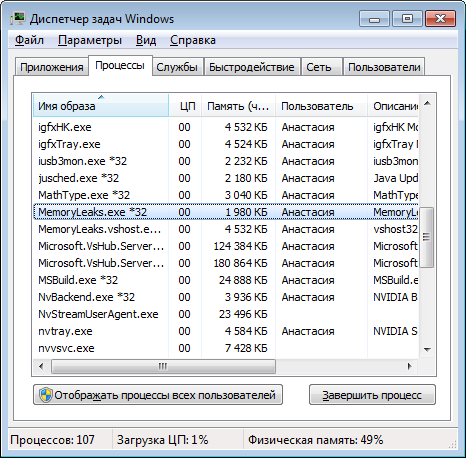 После 200 итераций
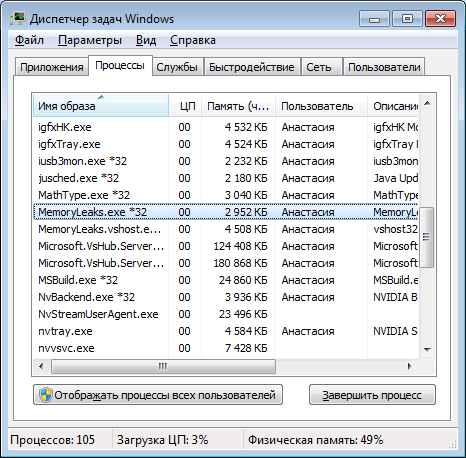 В конце
122
Коллекции
123
Коллекции
Массивы в C# не могут изменять свою длину. Нужно в момент создания массива знать, сколько в нем будет элементов.
int[] x = new int[10];
Коллекции предоставляют более гибкий способ работы с группами объектов. Коллекция может расти или уменьшаться при необходимости, может поддерживать поиск и др. 
Коллекция является классом, поэтому необходимо объявить экземпляр класса перед добавлением в коллекцию элементов.
ArrayList objectList = new ArrayList() { 1, "string", 'c', 2.0 };
objectList.Add("15");
objectList.RemoveAt(0);
Коллекции содержатся в пространстве имен System.Collections. Существует много видов коллекций.
124
Списки
Одна из наиболее употребимых коллекций – это список List. Как и массив, List содержит однотипные объекты, но может изменять свою длину.
Тип данных указывается в угловых скобках после слова имени класса List.
List<string> users = new List<string>();
users.Add("Петя");
users.Add("Вася");
users.Add("Маша");

for (int i = 0; i < users.Count; i++) 
{ 
    Console.Write(users[i] + " "); 
}
125
Основные методы списков
void Add(T item): добавление нового элемента в список
void AddRange(ICollection collection): добавление с список коллекции или массива
int BinarySearch(T item): бинарный (быстрый) поиск элемента в списке. Если элемент найден, то метод возвращает индекс этого элемента в коллекции. Список должен быть отсортирован.
int IndexOf(T item): возвращает индекс первого вхождения элемента в списке (медленный поиск)
void Insert(int index, T item): вставляет элемент item в списке на позицию index
bool Remove(T item): удаляет элемент item из списка, и если удаление прошло успешно, то возвращает true
void RemoveAt(int index): удаление элемента по указанному индексу index
void Sort(): сортировка списка
126
Цикл foreach
Коллекции являются перечислимым типом (IEnumerable), т.е. таким классом, в котором можно последовательно перебирать элементы.
Перечислимые типы поддерживают цикл foreach – для каждого.
foreach (string usr in users) 
{ 
    Console.Write(usr + " "); 
}
Так мы не знаем номер каждого пользователя в списке, а просто обращаемся к каждому из них по очереди. Переменная usr ведет себя так, как будто этот пользователь  единственный и других нет.
127
Принципы ООП
128
Классы на схемах
Изображение класса на схемах (диаграммах) UML.
Имя класса
Атрибут1: Тип
Атрибут2: Тип
...
Метод1(параметры): Тип
Метод2(параметры)
Метод3(): Тип
Метод4()
...
129
Принципы ООП
ООП строится на трех базовых принципах, единых для всех языков:
Инкапсуляция
Наследование
Полиморфизм
130
Инкапсуляция
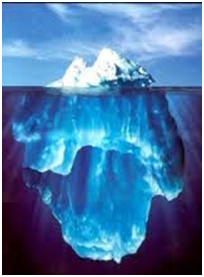 Инкапсуляция (лат. in capsula – в оболочке) – сокрытие деталей реализации класса от его пользователя (другого программиста или себя самого).
Чтобы пользоваться чем-то, необязательно знать, как оно устроено внутри. Чтобы вызвать лифт, нажимаем на кнопку, не разбираясь в механизме. Видим лицо человека, но не видим внутренние органы.
При разработке: 
сначала думаем ЧТО должен делать класс, потом думаем КАК это реализовать
добавляем столько "внутренних органов", сколько потребуется для реализации
131
Приватные методы
Кошка
+ Имя
+ Возраст
+ Вес
+ Цвет глаз
+ Есть(Еда)
– Переваривать(Еда)
132
Наследование
Наследование – классы выстраиваются в иерархию. Классы-потомки являются частным случаем класса-предка уточняют и дополняют его содержимое.
Домашнее животное
общее
Птица
Млекопитающее
Канарейка
Корова
Кошка
частное
Кошка является млекопитающим и домашним животным
133
Наследование атрибутов и методов
Классы-потомки могут использовать методы и атрибуты класса-предка как свои собственные. Если у нескольких классов есть общие атрибуты и методы, то их можно вынести в один класс-предок.
Домашнее животное
Имя
Возраст
Пол
Вес
Млекопитающее
Птица
Шерсть
Зубы
Оперение
Клюв
Есть(Еда)
Спать()
Давать_молоко()
Летать()
Нести_яйца()
Кошка
Корова
Канарейка
Рога
Цвет глаз
Доить()
Играть()
Ловить(Мышь)
Петь()
134
Абстрактные классы
абстрактный класс
У всех фигур есть площадь и периметр, но формула известна только для какой-то конкретной фигуры
Фигура
Площадь
Периметр
Круг
Площадь
Периметр
Многоугольник
Прямоугольник
Площадь
Периметр
Треугольник
Площадь
Периметр
135
Полиморфизм
Полиморфизм (многообразие) имеет несколько значений.
Общий смысл – методы разных классов или разные методы одного класса могут называться одинаково и решать одни и те же задачи, т.е. реализовывать сходное поведение. При этом пользователь не должен даже замечать разницы, как будто это одно и то же.
Пример: Если вы можете сидеть, то вы можете сидеть на табурете, стуле, кресле, лавке, столе, лошади, телеге, земле или на ветке. Вам не надо для этого дополнительно учиться или менять форму тела. Достаточно знать, что то, что перед вами, пригодно для сидения.
С другой стороны, сидеть может человек, кошка, птица, кукла и т.д. (разные классы с одинаковым методом).
Иногда он даже не связан с классами. Например, оператор «+» :
1 + 2 = 4
"1" + "2" = "12"
Примечание: В биологии и химии у этого термина другой смысл.
136
Полиморфизм - 1
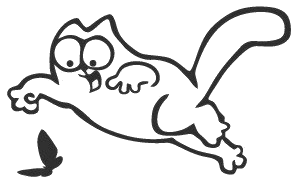 В одном классе могут быть методы с одинаковым именем, но разными параметрами
Кошка
…
Играть ()
Играть (Бантик, Человек)
Ловить (Мышь)
Ловить (Птица)
Ловить (Хвост)
...
137
Полиморфизм - 2
Потомки могут переопределять (изменять) поведение класса-предка.
Домашнее животное
…
Есть(Еда)
Спать()
Кошка
Корова
…
…
Есть(Еда)
Есть(Еда)
Кошка, корова и условное домашнее животное могут есть, но едят они по-разному.
138
Полиморфизм - 3
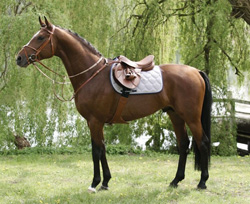 Разные классы (совсем разные) могут выполнять одни и те же функции (иметь одинаковые методы, реализовывать общий интерфейс)
Кошка
Ловушка
средство передвижения
…
Приманка
Мышеловка
Ловить (Мышь)
Ловить (Птица)
Ловить (Хвост)
Ловить (Мышь)
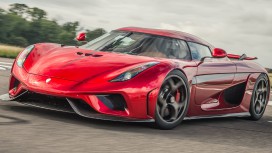 Это не наследование!
139
Инкапсуляция и целостность данных
Инкапсуляция тесно связана с контролем доступа к данным: прячем внутреннее устройство, чтобы чего-нибудь не сломать
ограничения области видимости, чтобы скрыть внутреннее устройство класса
свойства, чтобы контролировать доступ к полям и вычисляемым данным
поля и свойства только для чтения
140
Ограничения области видимости
141
Свойства (properties)
Атрибуты в программировании могут быть двух основных типов: 
поля (приватные)
свойства (публичные)
Свойства предоставляют возможность контролировать возвращаемое (метод get) и записываемое значение (метод set), или выполнять какие-то действия при изменении значения.
Cat myCat = new Cat();
    myCat.Happiness += 2;
    private int happiness = 0;
    public int Happiness
    {
        get { return happiness; }
        set 
        {
             if (value < 0) happiness = 0;
             else if (value > 10) happiness = 10;
             else happiness = value;
        }
    }
142
Только для чтения (readonly)
Если свойству задать только метод get, то можно будет узнать его значение, но нельзя присвоить. При этом значение связанного поля можно изменять.  Пример: свойство массива Length.
private int age = 0;
    public int Age{ get { return age; } }
Если по смыслу значение поля не должно изменяться, то его нужно отметить ключевым словом readonly. Его можно присвоить только один раз, в конструкторе класса.
private readonly ConsoleColor color;
    public ConsoleColor Color{ get { return color; } }
    public Cat(ConsoleColor color)
    {
        this.color = color;
    }
143
Вычисляемые свойства
Свойства могут быть не связаны с полями, а вычислять свои значения "на лету". Обычно в них есть только get и они похожи на методы. Примеры: сумма чека, площадь круга.
public bool Happy
    {
        get { return happiness > 8; }
    }

    public bool Angry
    {
        get { return happiness < 3; }
    }
Правило! Если в имени метода фигурируют слова Is, Get, Can или по смыслу он не является действием, и у него нет параметров – то это должно быть вычисляемое свойство.
144
Наследование
class Pet
{
   public Name { get; set; }
}

class Cat : Pet
{
}

class Rabbit : Pet
{
}
Каждый класс принято создавать в отдельном файле. Имя файла = имя класса.
145
Приведение (casting)
// любая кошка является питомцем
Pet myPet = new Cat(); // upcast
myPet.Name = "Мурка"; //у нее тоже есть имя
myPet.Meow(); //ОШИБКА! питомец не умеет мяукать

// но не любой питомец является кошкой!
Cat myCat = new Pet(); //ОШИБКА!
Cat myCat = new Rabbit(); //ОШИБКА!
Операторы as и is
if (myPet is Cat)
{
    (myPet as Cat).Meow(); // downcast
}
146
Переопределение методов
Потомок может переопределить метод (свойство) предка, если этот метод (свойство) является виртуальным.
class Pet
{
    public virtual string ClassName
    { 
        get { return "Питомец"; }
    }
}
class Cat: Pet
{
    public override string ClassName
    { 
        get { return "Кошка"; }
    }
}
147
Ключевое слово  base
base позволяет обращаться к полям и методам родительского класса
class Pet
{
    public virtual void Eat()
    { 
        Hunger = 0;
    }
}
class Rabbit: Pet
{
    public override void Eat()
    { 
        Happiness += 2;
        base.Eat();
    }
}
148
Перегрузка методов
Перегружаемые методы распознаются автоматически, никакие дополнительные ключевые слова не требуются.
class Cat
{
    public void Play()
    { 
        Happiness += 2;
    }
    public void Play(Pet otherPet)
    { 
         if (otherPet is Dog)
             Happiness -= 2;
         else if (otherPet is Cat)
             Happiness += 3;
         else
             Play();
    }
}
149